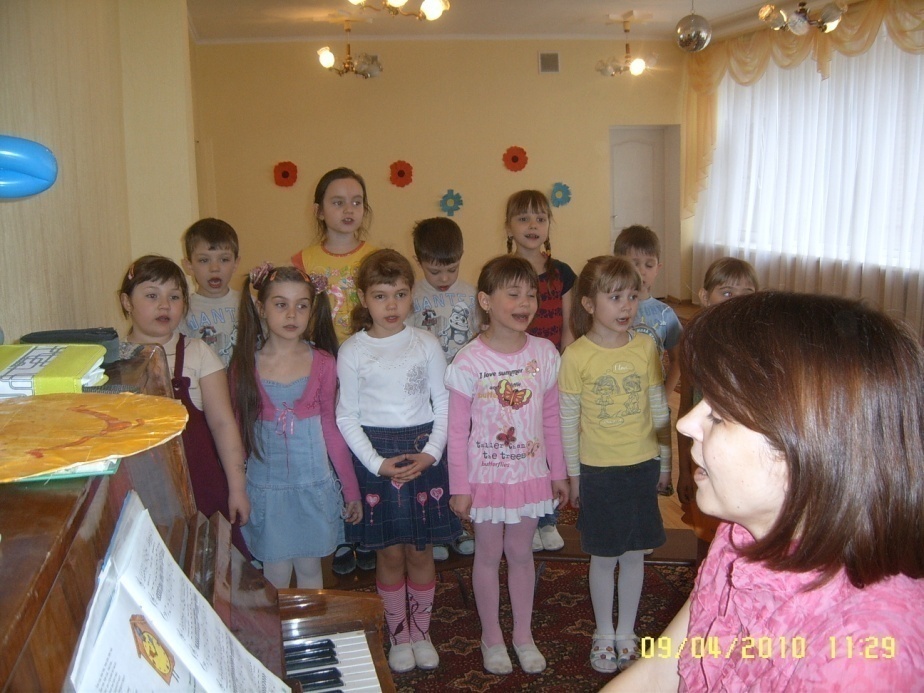 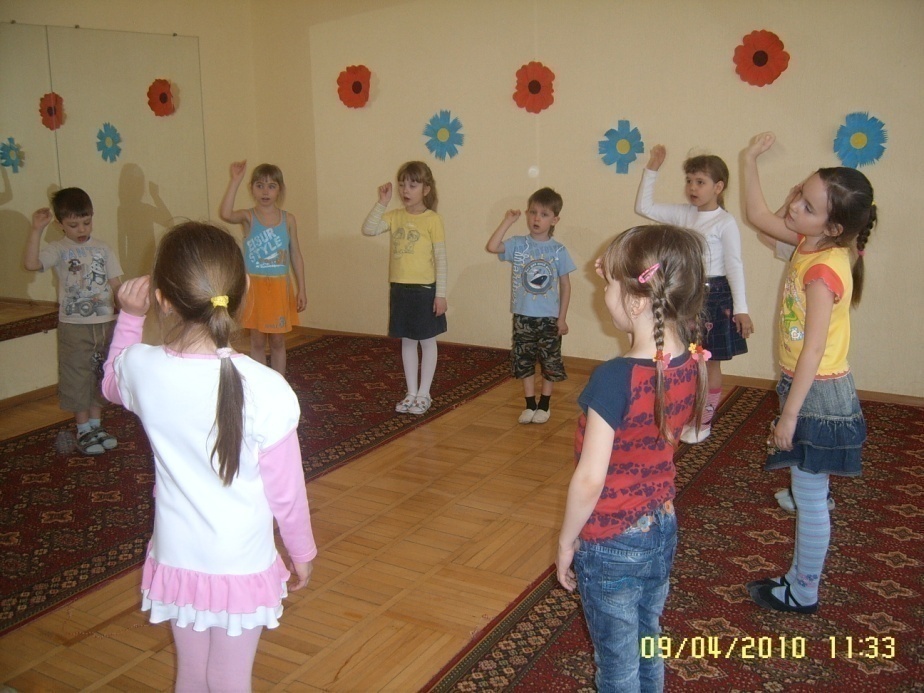 Цель моей работы – научить детей слышать окружающий мир, выражать свои впечатления, свое отношения к нему
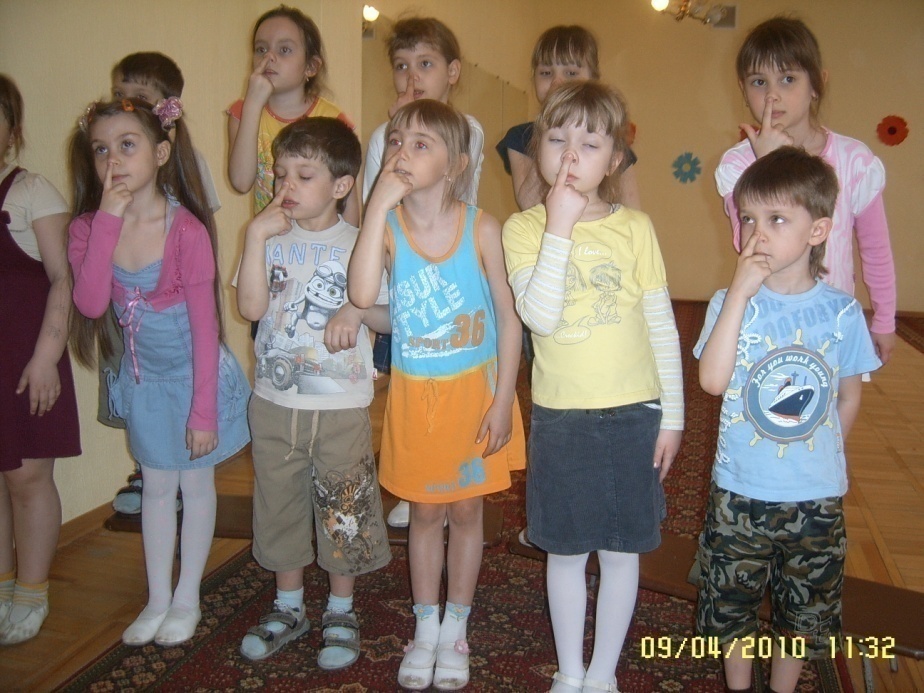 Приложение: Диск с видео «Хоровой кружок»